DOA BELAJAR
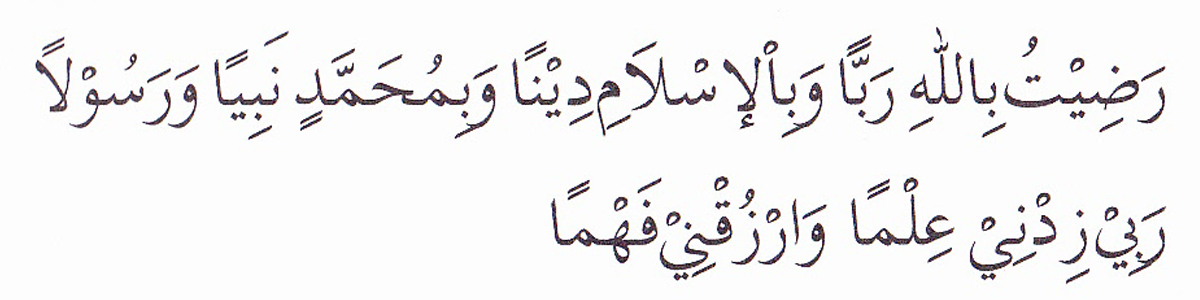 PEMBUKA BELAJAR
“Kami ridho Allah SWT sebagai Tuhanku, Islam sebagai agamaku, dan Nabi Muhammad sebagai Nabi dan Rasul, Ya Allah, tambahkanlah kepadaku ilmu dan berikanlah aku kefahaman”
SILABUS & KONTRAK PERKULIAHANKOMUNIKASI & ADVOKASI KEBIJAKAN PUBLIK
MUHAMMAD KHOZIN, S.IP, MPA
NUR FAIDATI, S.IP, MA
Disampaikan pada Kuliah MK Komunikasi & Advokasi Kebijakan Publik
2021
CAPAIAN PEMBELAJARAN
Bekerja sama dan memiliki kepekaan sosial serta kepedulian terhadap masyarakat dan lingkungan (S6)
Menguasai prinsip-prinsip dan teknik komunikasi persuasif, baik lisan maupun tulisan (PP5)
Menguasai konsep teoritis analisis, implementasi, monitoring evaluasi dan advokasi  kebijakan publik; (PP6)
Mampu menerapkan pemikiran logis, kritis, sistematis, dan inovatif, dalam konteks pengembangan atau implementasi ilmu pengetahuan dan teknologi yang memperhatikan dan menerapkan nilai humaniora yang sesuai dengan bidang keahliannya; (KU1)
Mampu mengadvokasi kebijakan dalam upaya mewujudkan kebijakan yang adil dan representatif  (KK 10)
Bahan Kajian
Silabus dan Kontrak Perkuliahan
Kebijakan Publik 
Peran Komunikasi Dalam Advokasi Kebijakan Publik
Negosiasi (Konstituen, Koalisi dan multi pihak)
Gender dan Negosiasi
Pemberdayaan dan Advokasi 
Prinsip dan Bentuk Advokasi 
Memilih Isu Advokasi
Merancang Sasaran dan Strategi Advokasi
Mengolah Data dan Mengemas Informasi
Menggalang Pendukung dan Membangun Baris Gerakan 
Mempengaruhi Pembuat Kebijakan
Teknik Membentuk Pendapat Umum
Memantau dan Evaluasi Program Advokasi
AFTER MIDTERM
Seminar : Studi Kasus 1
Seminar : Studi Kasus 2
Seminar : Studi Kasus 3
Seminar : Studi Kasus 4
Seminar : Studi Kasus 5
Seminar : Studi Kasus 6
Seminar : Studi Kasus 7
Seminar : Studi Kasus 8
Seminar : Studi Kasus 9
Seminar : Studi Kasus 10
Seminar : Studi Kasus 11
Seminar : Studi Kasus 12
Seminar : Studi Kasus 13
Seminar : Studi Kasus 14
Rencana Perkuliahan
Struktur Program 
Teori 14x Pertemuan Teori
Seminar 14x 
Struktur Penilaian 
UAS 26,67%
UTS 26,67 %
Seminar 26,67%
Tugas Akhir 20%
Tugas 
-  Kelompok : 1 jelompok max 3 orang) (Merancang Aksi Advokasi Kebijakan Publik dgn Video or Poster)
REFERENSI
Roy J.Lewicki dkk, 2013, Negosiasi, Salemba Humantika
Dahl Robert A, 2001, Perihal Demokrasi, Yayasan Obor Indonesia
Rakhmat, Jalaludin, 1999, Rekayasa Sosial : Reformasi atau Revolusi, Bandung, PT. Remaja Rosdakarya
Topatimasong, Roem, M. Fakih & T. Raharjo. 2000. Mengubah Kebijakan Publik. Yogyakarta, Pustaka Pelajar
KONTRAK PERKULIAHAN
Kedatangan 
       Datang terlambat max 20 menit, > 20 Menit BOLEH MASUK Tp tdk diabsenkan 
Kehadiran 
       Mengikuti peraturan Universitas 
Penggantian Pertemuan
      Dibuat kesepakatan penggantian kuliah yang kosong 
      Dosen harus ngabari jika kosong
Performance
      Pakaian Sopan dan Rapi, tidak boleh pakai sepatu sandal apalagi sandal  
Larangan 
      -
PENUTUP BELAJAR
بِسْمِ اللَّهِ الرَّحْمَنِ الرَّحِيمِ

اَللَّهُمَّ أَرِنَا الْحَقَّ حَقًّا وَارْزُقْنَا اتِّـبَاعَه ُ وَأَرِنَا الْبَاطِلَ بَاطِلاً وَارْزُقْنَا اجْتِنَابَهُ


Ya Allah Tunjukkanlah kepada kami kebenaran sehinggga kami dapat mengikutinya, 
Dan tunjukkanlah kepada kami keburukan sehingga kami dapat menjauhinya.